Презентация к занятию по познавательному развитию
 «Сказочное путешествие»
(для детей старшего дошкольного возраста).


Подготовила:
педагог-психолог МАДОУ д/с №14
Трунова О.А.
Цель: развитие познавательных процессов  у детей старшего дошкольного возраста.
Задачи:
Образовательные:
-расширять словарный запас;
-закреплять у воспитанников умение обобщать предметы   и исключать лишнее;
-совершенствовать коммуникативные навыки;
Развивающие:
-развивать общую и мелкую моторику;
-развивать целенаправленное  внимание, зрительную и слуховую  память, воображение;
-развивать у детей способность к образному мышлению, установлению
 причинно-следственных связей, а также, умение сопоставлять, выделяя черты схожести 
и различия предметов.
-развивать произвольность и самоконтроль;
Воспитательные:
-создавать положительный эмоциональный настрой воспитанников на совместную работу;
-способствовать созданию положительного эмоционального фона;
-воспитывать чувство взаимопомощи, инициативность.
«Найди отличия»
«Найди лишний предмет»
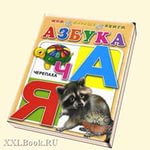 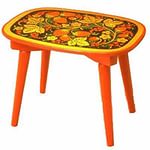 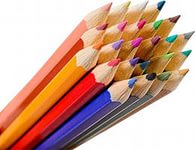 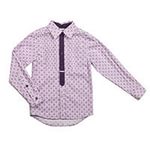 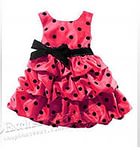 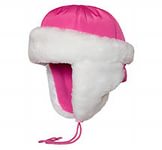 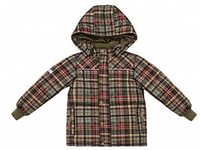 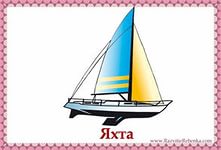 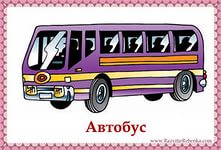 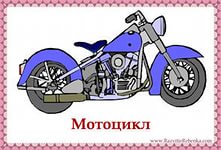 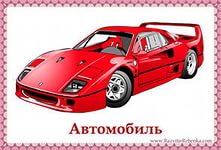 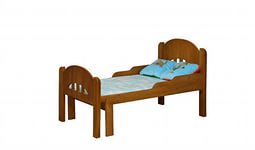 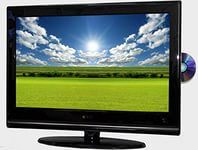 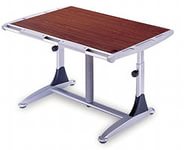 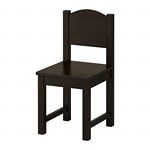 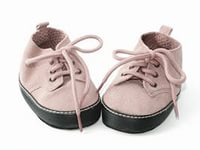 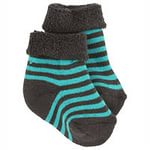 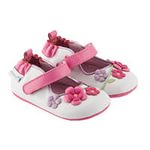 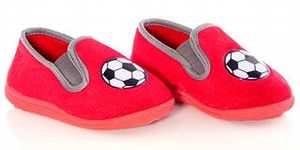 «Скажи наоборот»
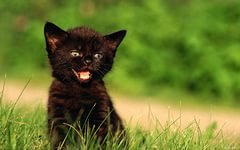 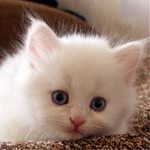 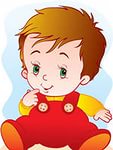 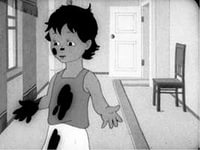 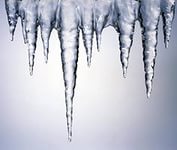 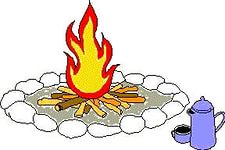 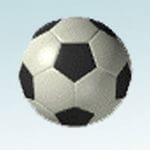 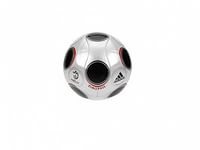 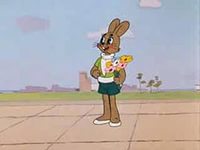 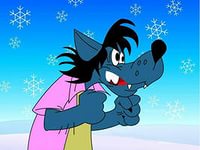 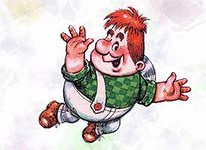 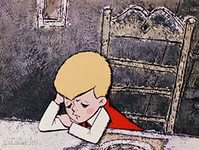 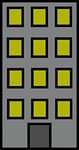 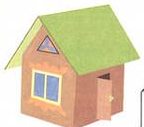 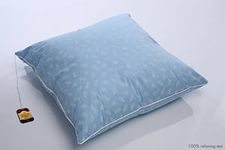 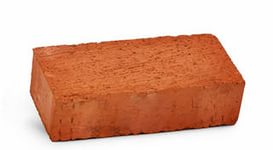 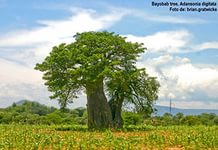 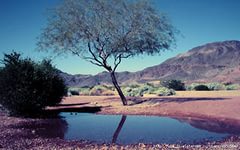 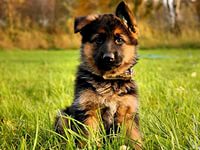 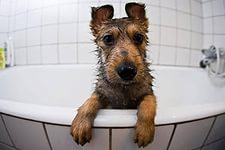